MEDIKAMENTUEN SEGURTASUNA: 2019-2021EAN SORTUTAKO SEINALEAK ETA ALERTAK30 Liburukia, 2 Zk - 2022
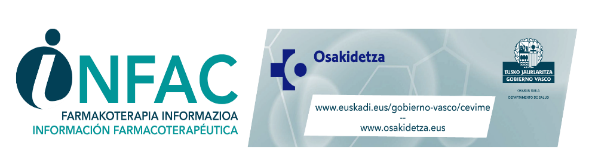 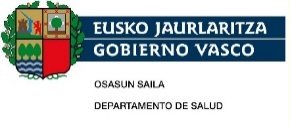 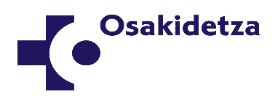 Aurkibidea
SARRERA
AEMPSen SEGURTASUN INFORMAZIOA
COVID-19ari AURRE EGITEKO TXERTOEN SEGURTASUNA
BESTE SEGURTASUN-KOMUNIKAZIO BATZUK
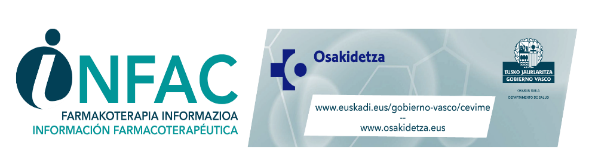 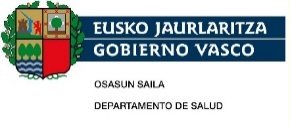 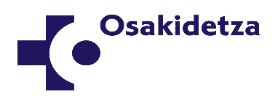 SARRERA
Medikamentu berriak merkaturatzen direnean, ez da haien segurtasun-profila guztiz ezagutzen, eta horregatik dira hain beharrezkoak, osasun-sistema guztietan, merkaturatu osteko eta farmakozaintza-sistemako azterlanak, bai medikamentuek izan ditzaketen ondorio kaltegarriak hobeto ezagutzeko, bai herritarrak haien arriskuetatik babesteko.

Farmakozaintzako jakinarazpen-sistema espontaneoaren bidez medikamentu baten kontrako erreakzio bat jakinarazten denean datu horiek FEDRA izeneko datu-basean erregistratzen dira, eta Europako eta nazioarteko datu-baseetan sartzen dira.
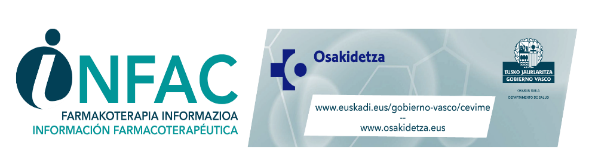 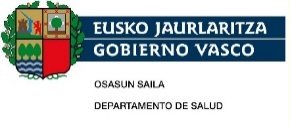 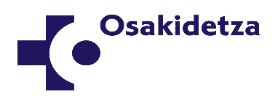 D BITAMINA: GAINDOSIFIKAZIOAGATIKO HIPERKALTZEMIA-KASU LARRIAK
Gertaera ezaguna izan arren, hiperkaltzemia-kasu larriak jakinarazten dira oraindik ere, medikamentuen gaindosifikazioaren ondorioz

Pediatrian:

Gomendatutako eguneko dosi handiagoak edo helduen agerpen farmazeutikoak emateagatik

Helduetan:

Akats ohikoenak hilean behin hartu behar diren medikamentuak egunero hartzeagatik

Oharrak mediku eta farmazilariei gogorarazten die pazientearen arabera eskuragarri dauden agerpen farmazeutiko eta pautak egokitzea eta paziente edo gurasoei pautak azaltzea eta gaindosiak eragin ditzaken sintomak.
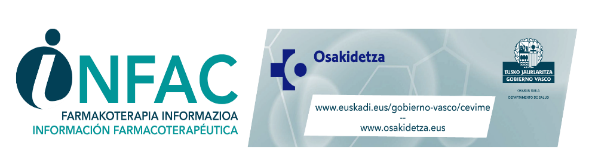 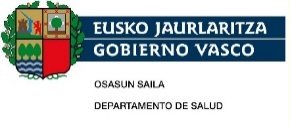 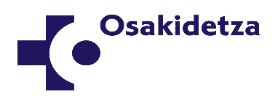 PROLIA® (DENOSUMAB) ORNO-HAUSTURA IZATEKO ARRISKUA, TRATAMENDUA ETEN OSTEAN
Denosumab bidezko tratamendua eten ondoren gertatutako orno-hausturen (gehienetan anizkoitzak) jakinarazpenak jaso ditu Farmakozaintzako Espainiako Zerbitzuak.


AEMPSek gomendio hauek egin ditu:

Erabili denosumab hausturak izateko arrisku handia duten pazienteetan bakarrik, eta baimendutako indikazioen testuinguruan betiere. Tratamendua hasi aurretik, kontuan hartu eten ondoren orno-haustura anizkoitza izateko arriskua dagoela.


Pazienteei arrisku horren berri eman tratamendua hasi aurretik, eta tratamendua eten aurretik medikuari galde diezaioten aholkatzea.
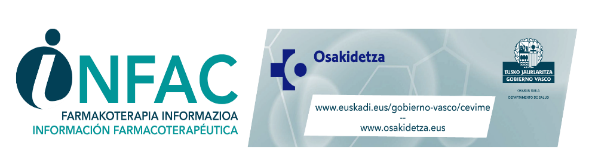 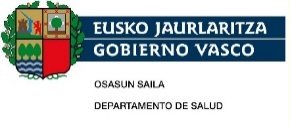 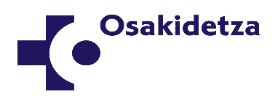 METOTREXATOA: MEDIKAMENTUA EMATEKO PROZEDURA-AKATSEN ONDORIO KALTEGARRIAK ERAGOZTEKO NEURRI BERRIAK
Orain arte AEMPSek egindako gomendioak gorabehera, oraindik ere medikamentua astean behin hartu beharrean egunero hartu duten pazienteen kasuak jakinarazten dira, eta horietako batzuei heriotza eragin die.
Europan xehe-xehe berrikusi ondoren, ondorio hauek atera dira:

Akats gehienak aho-bidetik hartu dutenekin gertatu badira ere, izan dira bide-parenteraleko kasuak 

Akatsen arrazoiak askotarikoak  izan daitezke, eta medikamentua errezetatu, dispentsatu edo hartzeko momentuan gerta daitezke

AEMPSek beste neurri hauek hartu ditu:

“Astean behin hartzeko” dela berariaz adierazi metotrexatoa duren medikamentuen izenen ondoan, baldin eta pauta hori baino ez badute

Osasun profesionalentzako gida bat prestatu du
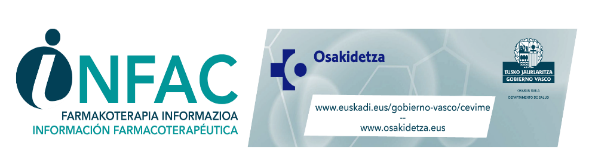 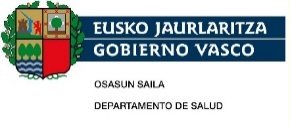 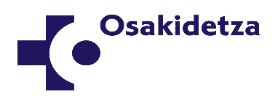 ONDANSETRONA: AHO ETA AURPEGIKO ITXITURA-AKATSAK IZATEKO ARRISKUA HAURDUNALDIAREN LEHEN HIRUHILEKOAN ERABILI ONDOREN
Ondansetrona, baimendutako indikaziotik kanpo, haurdunaldiko hipermesia eta haurdunaldiarekin lotutako goragale eta gorako arinagoak tratatzeko erabiltzen dela ikusi da

PRACek ondorioztatu du apur bat handiagoa dela haurdunaldiko lehen hiruhilekoan ondansetrona hartu zuten amen seme-alabek aho eta aurpegiko itxitura-akatsak izateko arriskua


AEMPSek zera gogoratzen die profesional sanitarioei:

Ondansetrona ez dago indikatuta haurdun dauden emakumeak tratatzeko, eta bereziki, ez da erabili behar haurdunaldiaren lehen hiruhilekoan

Ugaltzeko adinean dauden eta ondansetron bidezko tratamendua duten paziente guztiei horrelako akatsen arriskuari buruzko informazioa eman behar zaie, eta neurri antisorgailu eraginkorrak erabiltzea gomendatu
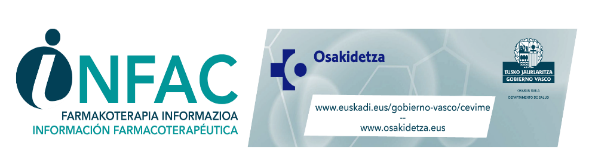 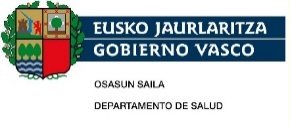 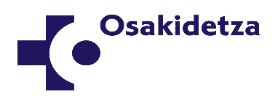 DOMPERIDONA: PAZIENTE PEDIATRIKOENTZAKO INDIKAZIOA KENTZEA ETA HELDUEN ETA NERABEEN KONTRAINDIKAZIOAK GOGORARAZTEA
Domperidona hartzearekin lotuta jakinarazitako arritmia-kasuak izan ziren eta indikazioa goragaleak eta okadak arintzeko bakarrik eman zitzaion 


Haurrengan duen eraginkortasunari buruzko ebidentzia mugatua dela eta, paziente pediatrikoetan saiakuntza kliniko bat egitea eskatu zen, eta emaitza horien ondorioz Europan domperidona ez dago haurrentzat indikatua



AEMPSek profesionalei gogorarazten die errespetatu egin behar dituztela bai erabilera-kontaindikazioak, bain arritmiekin lotutako arreta-neurriak
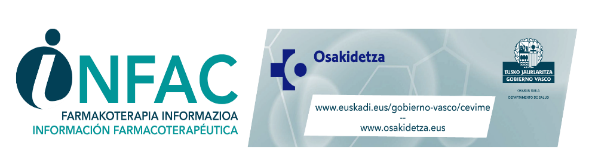 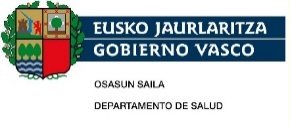 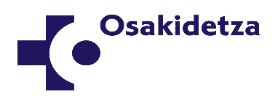 FARMAKO ANTITIROIDEOAK: KARBIMAZOLA, TIAMAZOLA ETA PROPILTIOURAZILOA: SEGURTASUN-INFORMAZIO BERRIA
Karbimazola edo tiamazolarekin tratamenduan dauden bitartean pankreatitis akutua garatzen duen pazienteei tratamendua berehala etetea gomendatzen du AEMPSek, eta paziente hori medikamentu horiekin berriro ez tratatzea

Azken azterlanen emaitzek diotenez karbimazola/tiamazola erabilita haunditu egin da sortzetiko malformazioak izateko arriskua (sortzetiko larruazaleko aplasia, garezurreko eta aurpegiko malformazioak, onfalozelea, atresia esofagikoa, hodi onfalomesenterikoaren anomalía eta bentrikukuko akats septala)

Ohiko tratamenduaren alternatiba izaten den propiltiouraziloari dagokionez (atzerriko medikamentu gisa ekartzen dena), ez dago nahikoa informazio ugalketa-toxikotasuna edo sortzetiko malformazioei buruz erabili ahal izateko

AEMPSek hurrengoa dio:

Ahal den neurrian antitiroideoak ez erabiltzea haurdunaldian, eta ezinbestekoa bada, gutxieneko dosi eraginkorra erabiltzea, eta hurbiletik zaintzea amaren, fetuaren eta jaioberriaren egoera
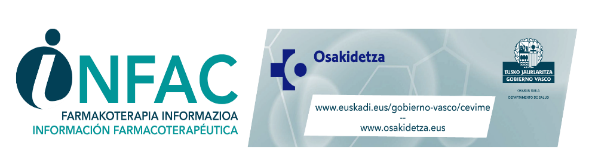 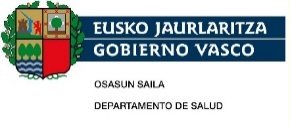 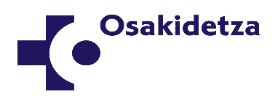 AHOZKO ANTIKOAGULATZAILE ZUZENAK: EZ DA GOMENDATZEN SINDROME ATIFOSFOLIPIDOA ETA TRONBOSI-AURREKARIAK DITUZTEN PAZIENTEENTZAT
Ez da gomendatzen Sindrome Antifosfolipidikoa (SAF) duten pazienteek ahozko antikoagulatzaile zuzenak (AAKZ) erabiltzea tronbosi aurrekariak badituzte, eta, bereziki, positiboak badira hiru gorputz antifosfolipidoetan (antikoagulatzaike lupikoa, antikardiolipina antigorputzak eta anti-beta2 glikoproetina antigorputzak), tronbosi-gertaerak izateko arriskua handitu baitezakete


SAF duten pazienteen kasuan (bereziki positiboak badira aipatutako hiru antigorputzetan), AAKZ bat hartzen ari badira gertakari tronboenbolikoak prebenitzeko, ebaluatu beharko da ea egokia den tratamendua hartzen jarraitzea, eta horren ordez K bitaminaren antagonista bat erabiltzeko aukera aztertu
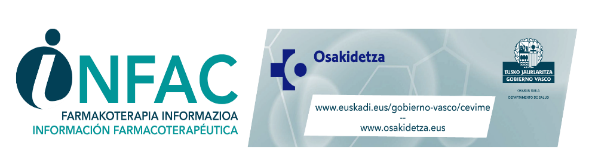 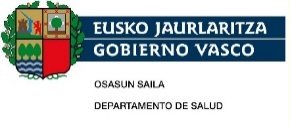 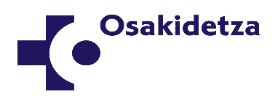 ERABILERA SISTEMIKOKO EDO INHALAZIO BIDEZKO FLUOROKINOLONAK: GUTXIEGITASUN BALBULARRA ETA BIHOTZ-ERREGURGITAZIOA IZATEKO ARRISKUA
Fluorkinolonen segurtasuna behin baino gehiagotan ebaluatu da azken urteotan, eta ondorioz, haien indikazio terapeutikoak murriztu egin dira, eta aortaren diseksioa eta aneurisma izateko arristua sartu da fitxa teknikoan

Berriki gutxiegitasun balbularra agertzeko arriskua ere badagoela ikusi da

Hau dela eta AEMPSek hau gomendatzen die profesional sanitarioei:

Gutxiegitasun balbularra izateko arriskua duten pazienteei, fluorkinolonak espero diren onurak eta gerta daitezkeen arriskuak alderatu ondoren eta beste aukera terapeutikoak baztertu ondoren bakarrik emango zaizkie

Bihotzeko gutxiegitasun balbularraren sintomen berri eman behar zaie pazienteei, horrelako sintomak izanez gero berehalako arreta medikoa eska dezaten
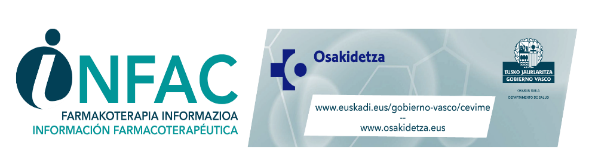 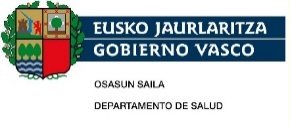 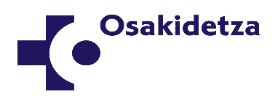 FEBUXOSTATA: EZ DAGO GOMENDATUTA, HEZUERIA ETA GAIXOTASUN KARDIOBASKULARRAREN AURREKARIAK DITUZTEN PAZIENTEETAN
Azterlan berri baten emaitzen erakutsi zuten hezueria zuten eta gaixotasun kardiobaskularraren edo zerebrobaskularraren aurrekariak zituzten pazienteetan hilkortasun arriskua nabarmen handitu zen feboxostatarekin tratatutako pazienteen artean, alopurinolarekin tratatutako pazienteekin alderatuta.



Patologia kardiobaskular larriko aurrekariak dituzten pazienteen kasuan (adibidez, miokardio infartua, iktusa edo bularreko angina ezegonkorra) febuxostata ez erabiltzea gomendatzen da, terapia alternatiborik erabili ezin denean ezik.
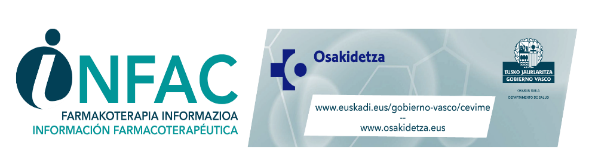 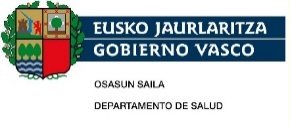 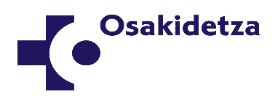 ZIPROTERONA-AZETATOA (ANDROCUR®) DOSI ALTUETAN ETA MENINGIOMA-ARRISKUA: ERABILERA MURRIZKETA BERRIAK
PRACek egindako berrikusketa baten arabera meningioma izateko arriskua handitu egiten da ziproterona-azetatoa dosi altuetan erabilita (25 mg/egunean edo gehiago), baina ez dosi baxueta (1-2 mgko dosietan etinilestradiolarekin edo estradiol valeratoarekin konbinatuta.

Hau gomendatzen zaie profesional sanitarioei:

Beharrezkoa izanez gero, erabili ziproterona monofarmakoa ahalik eta dosi eraginkor baxuenetan eta soilik beste aukerarik ez dagoenean. Ez dago murrizketa berririk prostatako minbiziari lotutako erabilerarako
Tratamenduan dauden pazienteetan, berariaz zaindu ea meningioma adierazten duten sintomak ageri diren
Meningioma ageriz gero behin betiko eten behar da ziproterona bidezko tratamendua
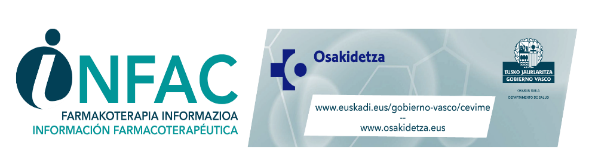 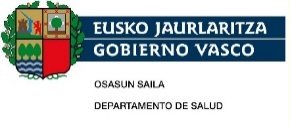 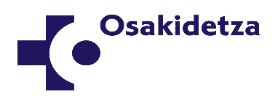 ESMYA®: MERKATURTZE-ETENALDIA KENTZEA, INDIKAZIOAK MURRIZTUTA, GIBELEKO KALTE LARRIA ERAGITEKO ARRISKUAREN ONDORIOZ
2021eko urtarrilean, bertan behera utzi zen Esmya®ren merkaturatze-etenaldia, eta murrizketa berriak ezarri ziren indikazioetan. Zera ezartzen du AEMPSen azken segurtasun-oharrak:

• 5 mg-ko ulipristal azetatoa (Esmya®) egoera honetan soilik erabili behar da: menopausiara iritsi ez diren emakumeetan umetokiko miomen sintomak —arinak zein larriak— aldizka tratatzeko, baldin eta mioma horien enbolizazioa eta/edo tratamendu kirurgikoaren aukerak egokiak ez badira edo funtzionatu ez badute.

• Pazienteen funtzio hepatikoa monitorizatu behar da tratamendua hasi aurretik, tratamenduan zehar eta tratamendua amaitu ondoren. Ez da tratamendurik hasi behar transaminasa-mailak normaltasunaren goiko muga (NGM) baino bi aldiz handiagoak badira, eta eten egingo da transaminasa-mailak NGM baino hiru aldiz handiagoak badira.

• Gibeleko kaltearen arriskuaren berri emango zaie pazienteei, eta, horren sintomarik eta/edo zantzurik agertuz gero, tratamendua eteteko eta medikuarenera joateko eskatuko zaie.
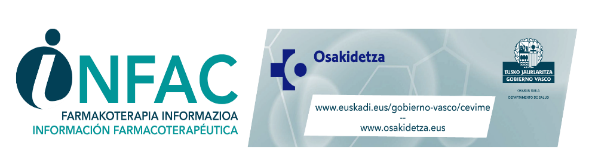 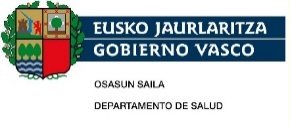 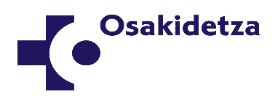 LEUPRORELINA: ASKAPEN LUZEKO LEUPRORELINA DUTEN MEDIKAMENTUAK BERRERATZEKO ETA EMATEKO PROZESUETAN IZANDAKO AKATSAK (I)
Hormona-mendeko prostatako minbizi aurreratuaren tratamendu aringarritzat erabiltzen da leuprorelina, eta hilero, hiru hilean behin edo sei hilean behin hartzeko aukera ematen duten forma farmazeutikoetan merkaturatzen da. PRACek berrikusketa egin zuen (Eligard®, Lutrate® eta Procrin®), medikamentuok berreratzeko eta administratzeko prozesuetan akatsak izan zirela jakin ondoren. Kasu horietako askotan, pautatutako dosiak baino dosi txikiagoak administratu ziren, eta, batzuetan, tratamendua ez zen eraginkorra izan.

Berrikusketa horren ondorio azpimarragarrienak:

Akats horiek gertatzeko probabilitatea handitzen da medikamentua berreratzeko eta emateko prozesuen konplexutasuna handitu ahala, eta ohikoagoak dira Eligard® medikamentuaren kasuan. Eligard® medikamentuaren laborategi titularrari eskatu zaio gaur egun medikamentua emateko dagoen gailuaren ordez gailu sinpleago bat jartzeko, eta, gailu berria erabilgarri egon arte, Eligard® prestatzeari eta emateari buruzko informazioa indartu da.
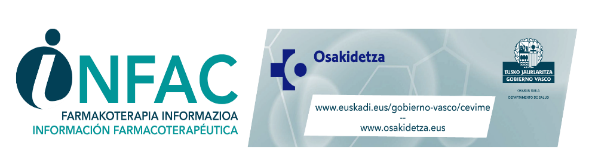 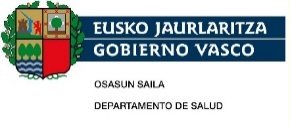 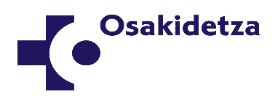 LEUPRORELINA: ASKAPEN LUZEKO LEUPRORELINA DUTEN MEDIKAMENTUAK BERRERATZEKO ETA EMATEKO PROZESUETAN IZANDAKO AKATSAK (II)
Gomendatzen da produktu horiek erabiltzen esperientzia duten profesional sanitarioek soilik bete ditzatela medikamentuok berreratzeko eta emateko prozesuak, eta zorrotz bete ditzatela horiek prestatzeko jarraibideak.

Medikamentua prestatzean akatsen bat dagoela baieztatzen edo susmatzen bada, pazientearen jarraipena egingo da, ziurtatzeko tratamendua eraginkorra dela.
2020ko ekainetik aurrera, eskuragarri dago leuprorelina hiru hilean behin administratzeko larruazalpeko prestakina (Leptoprol®). Depot erako formatuan ez bezala, ez da aldez aurretik berreratu behar; beraz, prestakuntzari lotutako dosifikazio-akatsak saihesten dira.
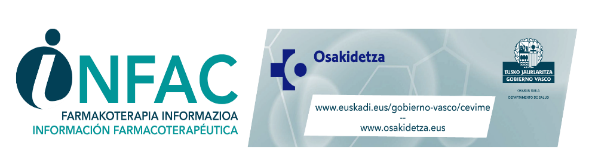 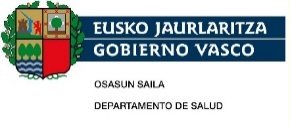 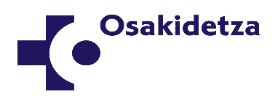 PICATO® (INGENOL MEBUTATOA): MERATURATZE ETENA, ARRETA NEURRI GISA, EBALUAZIOA BUKATU ARTEAN
Ingenol mebutatoa helduen keratosi aktinikoa tratatzeko medikamentu topikoa da.


2012an merkaturatu zenetik, medikamentu hori hartzeari lotuta larruazaleko minbizia garatzeko arriskuaren jarraipena egin du PRACek, eta, bildutako datuetan oinarrituta, ondorioztatu zuen arrisku-onura erlazioa kalterako dela; hala, beharrezkotzat jo zuen, oraingoz, merkaturatzeko baimena etetea.
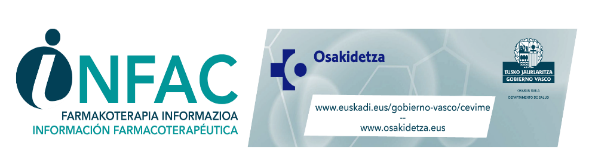 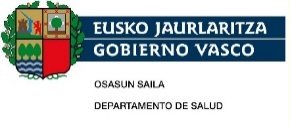 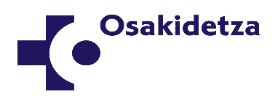 NITROSAMINAK. SORTA BATZUK MERKATUTIK KENTZEKO ERABAKIAREN ERAGINPEKO MEDIKAMENTU GEHIAGO: RANITIDINA ETA BARENIKLINA
2018ko uztailean, balsartaneko sorta batzuk kentzeko agindua eman zuen AEMPSek, N-nitrosaminak detektatu zirela eta. Nitrosaminak kartzinogenoak izan daitezke gizakientzat, animaliekin egindako azterlanen arabera. Nolanahi ere, ez dirudi kalterik eragiten dutenik oso kantitate txikietan irensten badira. 

Orduz geroztik, berriro kendu dira irbesartan sorta batzuk, ahozko ranitidinarenak (merkatuan jada ez dago eskuragarri) eta, duela gutxi, bareniklinarenak (Champix®).

Champix® sortei dagokionez, Espainian eskuragarri zeuden sorta guztiak kendu dira, eta, beraz, medikamentua berriro merkaturatzen ez den bitartean, erretzeari uzten laguntzeko beste tratamendu batzuk baliatzea gomendatzen du AEMPSek, hala nola bupropiona eta nikotinarekin egindako ordezko terapia.
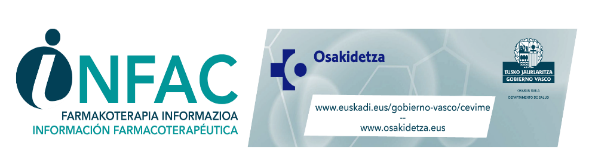 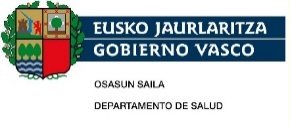 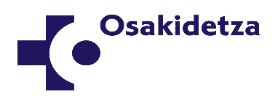 COVID-19ARI AURRE EGITEKO TXERTOEN SEGURTASUNA
2020ko abenduan, COVID-19ari aurre egiteko lehen txertoa onartu zen Europan, eta, ordutik, txerto horien segurtasuna izan da kezka nagusietako bat, biztanleriaren ehuneko handi bati jarriko zitzaizkiolako epe labur batean. Zaintza estuko mekanismoak ezarri ziren, ezohikoak izateagatik saiakuntza klinikoetan identifikatu ezin izan ziren ondorio kaltegarri berriak edota salbuespenez berandu ager zitezkeenak identifikatu ahal izateko.


AEMPSek COVID-19aren aurkako txertoen segurtasuna zaintzeko plan bat egin du, farmakozaintzaren jarduerak areagotzeko. Tarteka, farmakozaintzari buruzko txostenak argitaratzen dira, non kontsulta-gai dauden detektatu diren edo aztertzen ari diren ondorio kaltegarriak.
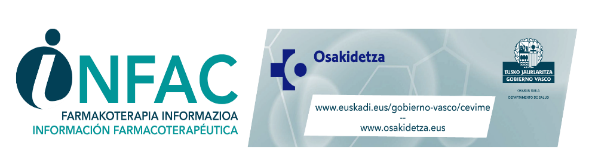 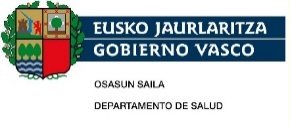 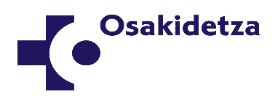 BIRUS-BEKTOREA DUTEN TXERTOAK: VAXZEVRIA® ETA JANSSENEN TXERTOA
TRONBOSI-SINDROMEA TRONBOZITOPENIAREKIN (TST)

Bi txerto hauek jarri ondoren gerta liteke tronbosiak agertzea tronbopeniarekin batera, hala nola garuneko sinu benosoen tronbosia, zain esplenikoen tronbosia eta tronbosi arteriala.

Identifikatutako kasu gehienak 60 urtetik beherako emakumeenak dira, txertoa jarri eta hurrengo bi asteetan gertatutakoak

Ez da aurkitu gertaera hortarako berariazko arrisku-faktorerik.

Tronbosi mota honen sintomak eta zantzuak zaindu ditzatela gomendatzen zaie bai profesional sanitarioei eta herritarrei lehenbailehen diagnostikatu eta tratatu ahal izateko
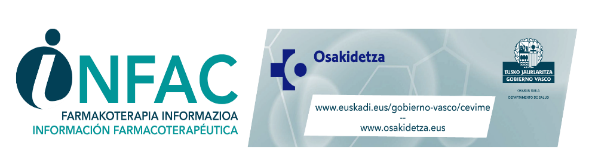 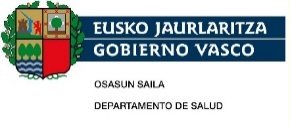 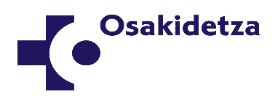 BIRUS-BEKTOREA DUTEN TXERTOAK: VAXZEVRIA® ETA JANSSENEN TXERTOA
TRONBOZITOPENIA IMMUNEA (TPI) ETA TRONBOENBOLISMO BENOSOA (TEB)

TPI eta TEB, tronbozitopenia duen tronbosi-sindromea ez bezalako entitate klinikoak dira eta COVID-19aren aurkako Janssenen txertoarekin lotutako ondorio kaltegarri posibletzat identifikatu dira. Oso maiztasun txikiarekin eta elkarrengandik bereiz ager daitezke bata zein bestea. 

TPI ere Vaxzevria® txertoaren ondorio kaltegarritzat identifikatu da.


Profesional sanitarioei gomendatzen zaie arreta jar diezaietela TPI eta TEBren sintoma edo zantzuei, eta txertatutako pertsonei azaltzea berehalako arreta medikoa eskatu behar dutela sintoma horiek agertuz gero. TPI edo TEB duten pertsonak xehe-xehe ebaluatu behar dira TSTren diagnostikoa baztertzeko.
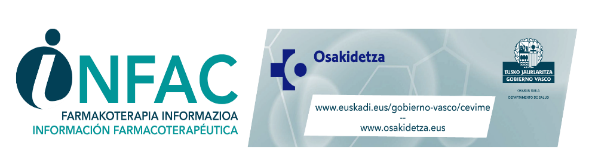 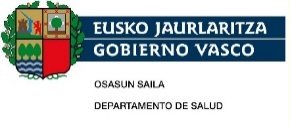 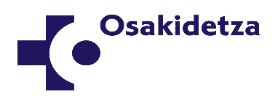 BIRUS-BEKTOREA DUTEN TXERTOAK: VAXZEVRIA® ETA JANSSENEN TXERTOA
KAPILAR-IHES SISTEMIKOAREN SINDROMEA

Kapilar-ihes sistemikoaren sindromea nahasmendu larria da, eta ez oso ohikoa; fluidoek eta proteinek zirkulazio-sistematik espazio interstizialera ihes egin dezakete, shocka eta edema masiboa eraginez. Jakinarazi diren kasuak bi txerto horiek hartu dituzten pazienteenak izan dira; beraz, kontraindikatua dago sindrome horren aurrekariak dituzten pertsonentzat.


Profesional sanitarioei ohartarazten zaie erne egon behar dutela bi txerto horietako bat duten pazienteek kapilar-ihesaren sindrome sistemikoaren sintomak baditu (hala nola edema periferikoa, pisua oso azkar handitzea, hipotentsio larria, hipoalbuminemia eta hemokontzentrazioa). Era berean, txertoa hartu duten pertsonei gomendatzen zaie berehalako arreta medikoa eska dezatela sintoma horiek agertuz gero.
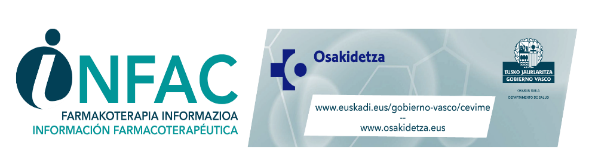 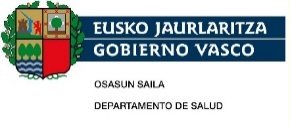 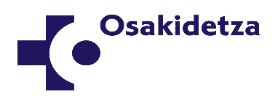 BIRUS-BEKTOREA DUTEN TXERTOAK: VAXZEVRIA® ETA JANSSENEN TXERTOA
GUILLAIN-BARRÉREN SINDROMEA (GBS)

GBS immunitate-sistemaren nahasmendua da, oso ezohikoa. Nerbio periferikoen hantura eragiten du honelako sintomak sortuz: mina eta/edo inurridura, muskuluen ahulezia eta ibiltzeko zailtasuna. Kasu oso larrietan, paralisia ere eragin dezake.

Paziente gehienen kasuan, sintoma horiek gainditu egiten dira. Bi txerto horiekin lotutako erreakzio kaltegarri oso arraro batekin identifikatu da sindrome hori.

Profesional sanitarioei gomendatzen zaie arreta jar dezatela GBSren sintomak edo zantzuak agertuz gero, lehenbailehen diagnostikatu eta tratatu ahal izateko eta txertoa jaso duten pertsonei azal diezaietela berehalako arreta medikoa eskatu behar dutela sintomaren bat agertuz gero.
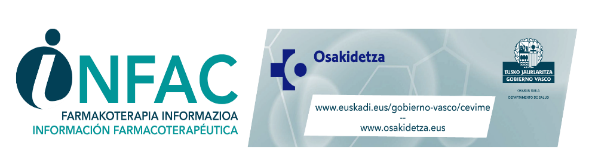 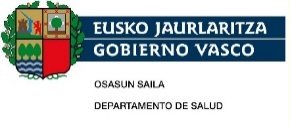 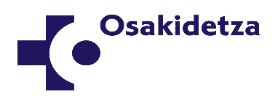 RNA MEZULARI TXERTOAK: COMIRNATY® (PFIZER) ETA SPIKEVAX® (MODERNA)
MIOKARDITISA/PERIKARDITISA

RNA mezulari txertoak jarri ondoren, miokarditisa eta/edo perikarditisa ager daitezke oso maiztasun txikian.

Gizon gazteen artean gertatu dira nagusiki, bigarren dosia jarri ondoren eta txertoa jarri eta hurrengo 14 egunetan.

Beste arrazoi batzuengatik agertzen diren miokarditis- eta perikarditis-koadroen antzekoa da eboluzioa; normalean, ona.
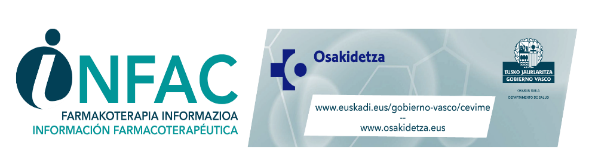 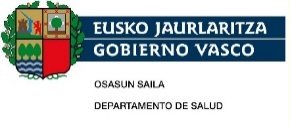 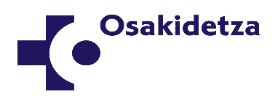 BESTE SEGURTASUN-KOMUNIKAZIO BATZUK
Kasu askotan, fitxa teknikoetan edo erabilera-orrietan ondorio kaltegarri berriak sartzen dira, baina  ez da horien inguruko segurtasun-oharrik argitaratzen, maiztasun txikia duten edota egoera edo paziente oso zehatzetan agertu direlako

Hauetako batzuk, taula moduan aipatuta aurkitu daitezke hemen:
INFAC VOL 30 Nº 2
Informazio gehiago eta bibliografia…
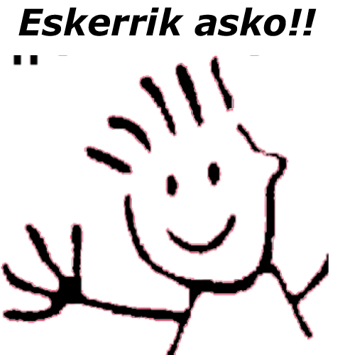 INFAC VOL 30 Nº 2
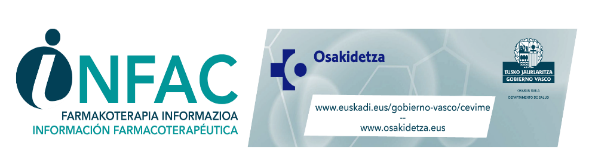 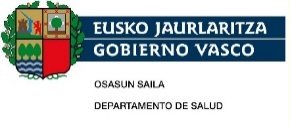 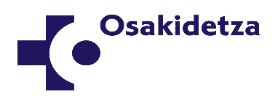